Lecture 7Strings
Bryan Burlingame
13 March 2019
Announcements
Learning Objectives
Introduce and discuss strings & sequences
Strings
A string is a sequence of values, specifically a sequence of characters
Basic string initialization uses quotes, either single ‘’ or double “”




Individual letters can be accessed via the [] operator and some index



Remember:  the index starts at zero
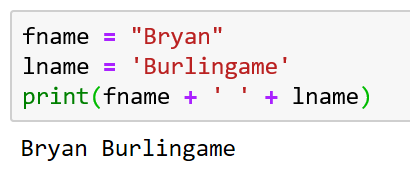 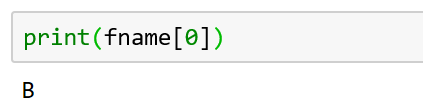 len
len() returns the number of characters of the string
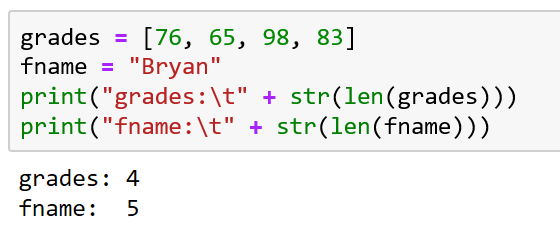 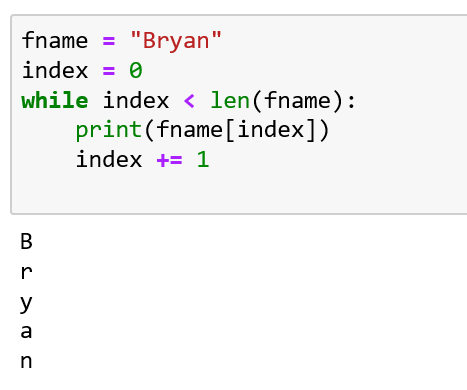 Traversal
Traversing a collection is the process of working on the collection element by element
Either a for loop or a while loop can be used to traverse a string
The for loops is more natural
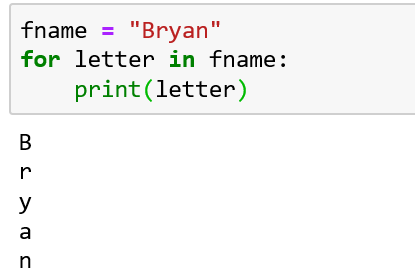 Slicing a string
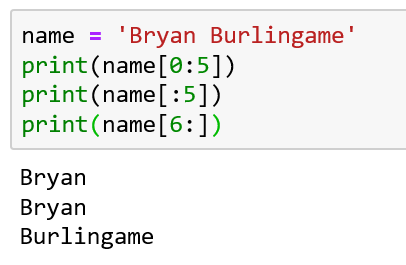 The slice operator [:] can extract substrings from a string
For string[a:b] return the characters from a to (b-1)
If a is omitted, assume 0
If b is omitted, assume the end of the string
If both are omitted, return a copy of the string
Mutability
Strings are immutable.  The characters of a string cannot be changed
The “grades[1] = 72” line passes, the error is on the next line
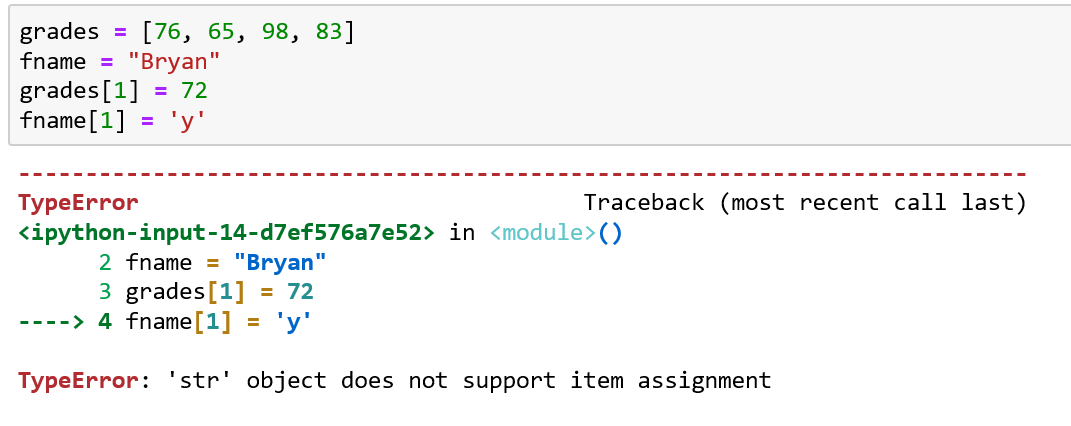 Mutability
Strings are immutable.  The characters of a string cannot be changed
The “grades[1] = 72” line passes, the error is on the next line
Use slices and concatenation, instead
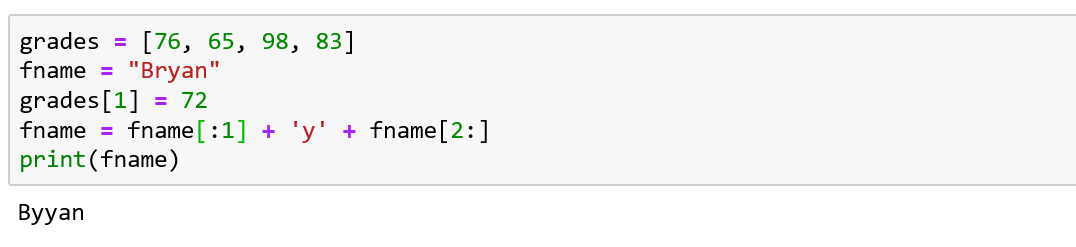 Mutability
Strings are immutable.  The characters of a string cannot be changed
The “grades[1] = 72” line passes, the error is on the next line
Use slices and concatenation, instead
There are mutable collections, we’ll discuss some of them soon.
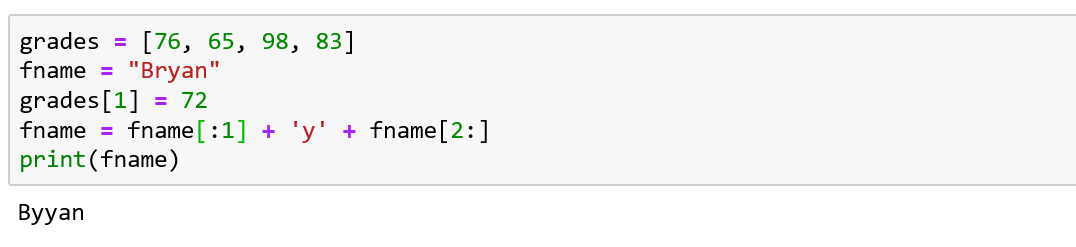 Search
Search is the process of traversing a sequence, evaluating each member of that sequence for some value, and returning when the value is found
From the text:
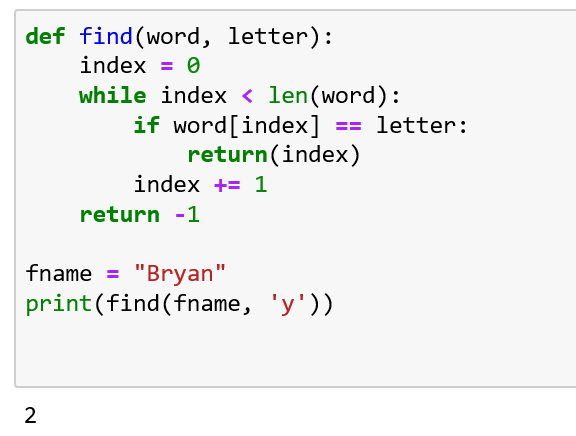 Strings Methods
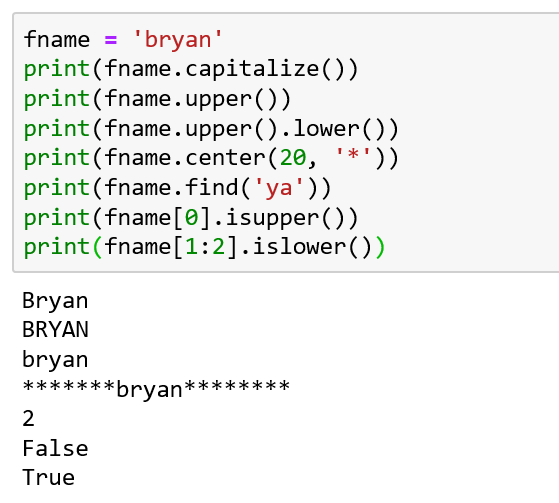 Strings have many methods
Since strings are immutable, many methods return a string
Note: slices of a string are considered strings as well
https://docs.python.org/3/library/stdtypes.html#string-methods
String Formatting
Strings are generally intended to be consumed by people.  Attractive and consistent formatting makes this easier
Python has a mini-language just for formatting
Takes the form “Format Spec”.format(thing_to_be_formatted)





Each element of the format list is matched in order with a replacement field {#}
{0} == a, {1} == b, {2} == c, where the format is specified within the {} and between the {} (note the spaces in the format string and the output)
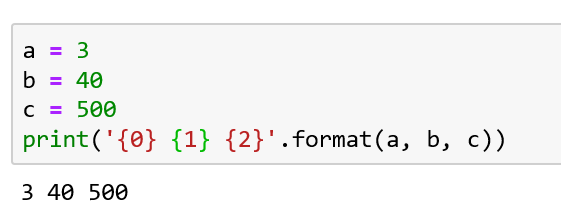 https://docs.python.org/3/library/string.html#formatstrings
String Formatting - Examples
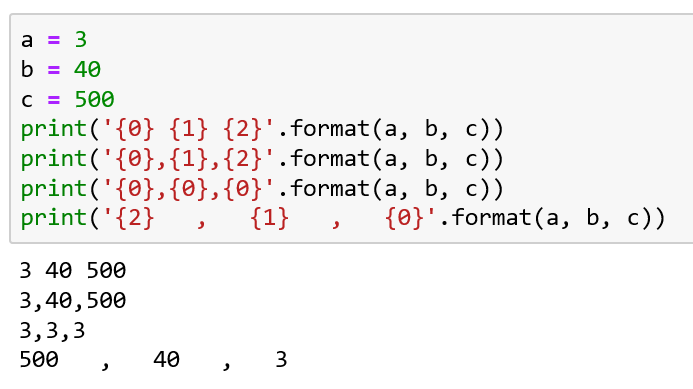 Note how the values follow the replacement field and the inter-replacement field characters are added
String Formatting - Examples
Formatting of the values are controlled in the replacement field
{#:format_spec}
Ex:  {0:.2f} – format the 0th value, display as a float with 2 decimal places
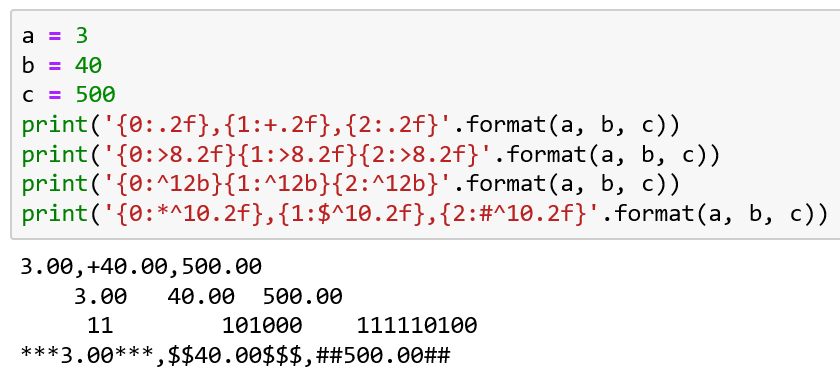 String Formatting - General
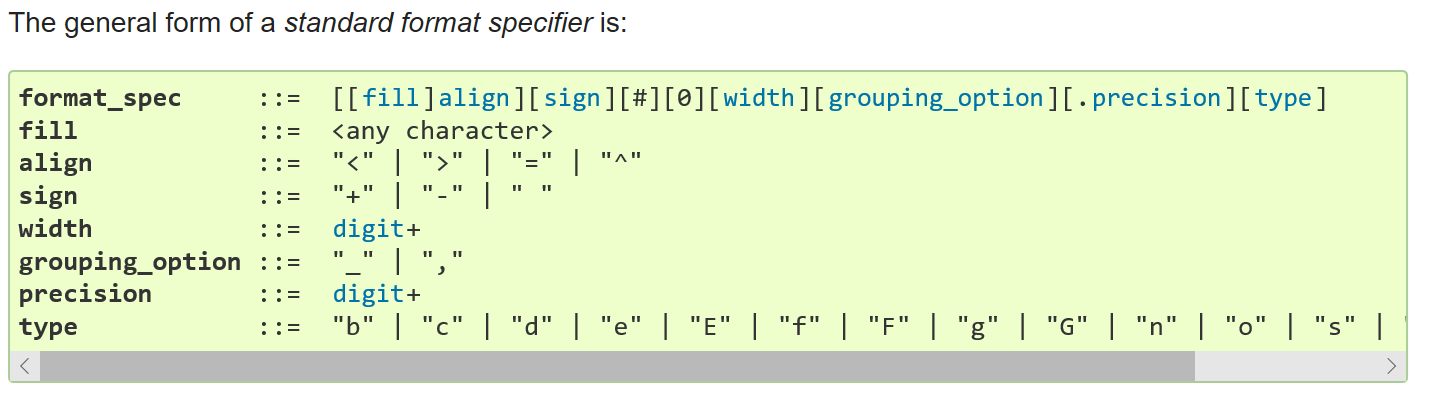 Each of the options on the format_spec line can be included
Print a minimally 10 character wide field, field.  Center the value.  Include the + sign, show as a 2 decimal point float.  Fill in any white space with an asterisk *
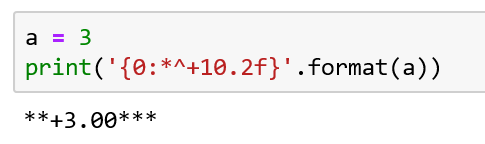 https://docs.python.org/3/library/string.html#formatstrings
String Formatting - General
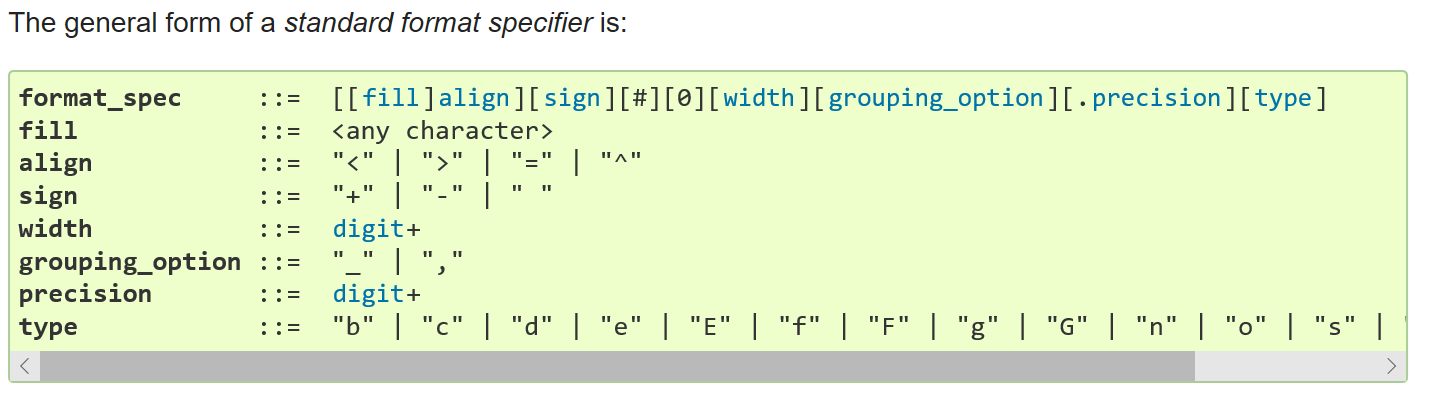 Each of the options on the format_spec line can be included
Print a minimally 10 character wide field, field.  Center the value.  Include the + sign, show as a 2 decimal point float.  Fill in any white space with an asterisk *
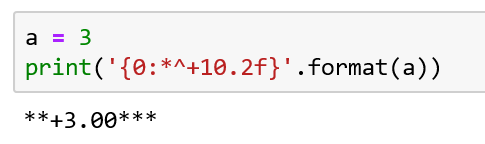 https://docs.python.org/3/library/string.html#formatstrings
String Formatting - General
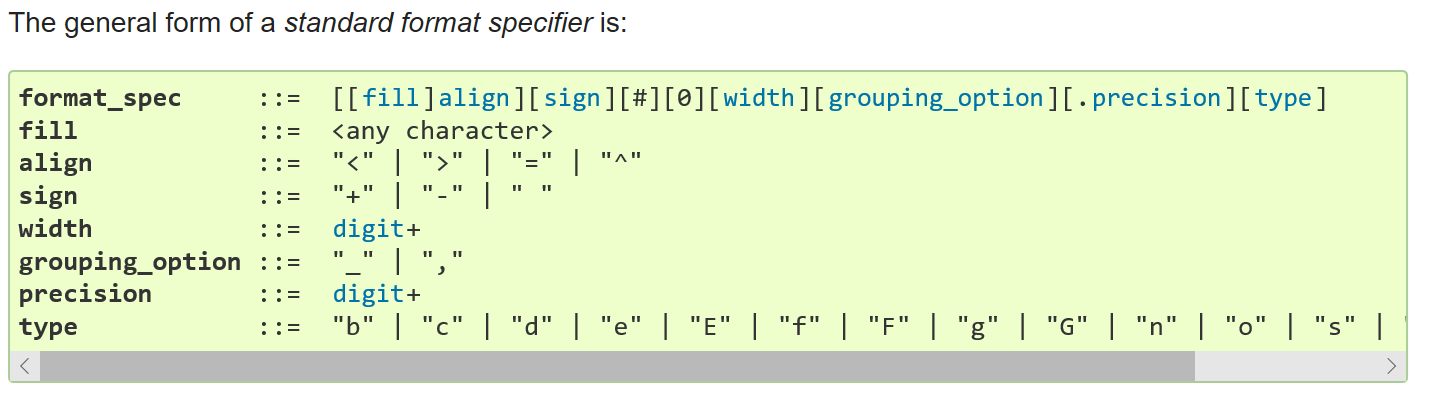 All the values in the format_spec are optional
Go to the docs to understand what each value controls
Note that this is a very succinct mini-language
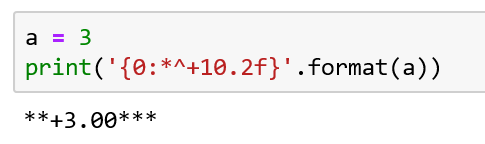 https://docs.python.org/3/library/string.html#formatstrings
String Formatting - General
The format_spec is simply a string; therefore, it can be transformable
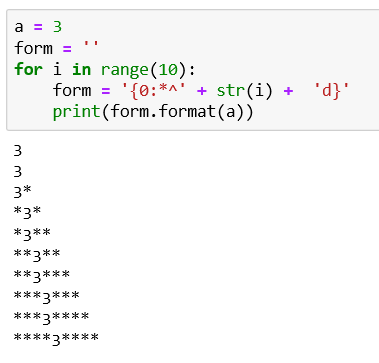 Resources
Downey, A. (2016) Think Python, Second Edition Sebastopol, CA:  O’Reilly Media
(n.d.). 3.7.0 Documentation. String Methods — Python 3.7.0 documentation. Retrieved October 16, 2018, from https://docs.python.org/3/library/stdtypes.html#string-methods